Introduction to Philosophy
Session 2
Some areas of philosophy and what they are concerned with:

Metaphysics: the nature of the world
Logic: the right ways to think
Epistemology: how we know what we think we know
Ethics: how we tell right from wrong
Political philosophy: how to govern
Aesthetics: what is beauty?
In philosophy, an argument is a set of claims, one of which is supposed to be supported by the others. There are two types of claims in an argument. The first type of claim is the conclusion. This is the claim that is supposed to be supported by the premises. The second type of claim is the premise. A premise is a claim given as evidence or a reason for accepting the conclusion. Aside from practical concerns, there is no limit to the number of premises in a single argument.
VALID ARGUMENT:
If premises are true, conclusion is true
SOUND ARGUMENT:
A valid argument with true premises
Invalid
Valid
Premise 1: 	All men are mortal
Premise 2: 	Socrates is a man

Conclusion: 	Socrates is mortal
Premise 1: 	Some students are smart
Premise 2: 	Jennifer is a student

Conclusion: 	Jennifer is smart
Premise 1: 	You are either hungry or tired
Premise 2: 	You are not hungry

Conclusion: 	You are tired
Premise 1: 	Jennifer is a student
Premise 2: 	Jennifer is smart

Conclusion: 	All students are smart
Premise 1: 	All students are smart
Premise 2: 	Jennifer is a student

Conclusion: 	Jennifer is smart
Premise 1: 	7 is more than 2
Premise 2: 	McDonalds sells burgers

Conclusion: 	Brooklyn is part of New York City
Premise 1: 	Peter is made of oatmeal
Premise 2: 	Oatmeal is an animal
Premise 3:	All animals are yellow
Premise 4:	Yellow is the same as green

Conclusion: 	Peter is green
Premise 1: 	A is more than B
Premise 2: 	C sells D

Conclusion: 	E is part of F
Premise 1: 	A is made of B
Premise 2: 	B is C
Premise 3:	All C is f
Premise 4:	f is the same as g

Conclusion: 	A is g
Not Sound
Sound
Premise 1: 	All men are mortal
Premise 2: 	Socrates is a man

Conclusion: 	Socrates is mortal
Premise 1: 	A is more than B
Premise 2: 	C sells D

Conclusion: 	E is part of F
Premise 1: 	All students are smart
Premise 2: 	Jennifer is a student

Conclusion: 	Jennifer is smart
Premise 1: 	You are either hungry or tired
Premise 2: 	You are not hungry

Conclusion: 	You are tired
Premise 1: 	Some students are smart
Premise 2: 	Jennifer is a student

Conclusion: 	Jennifer is smart
Premise 1: 	Jennifer is a student
Premise 2: 	Jennifer is smart

Conclusion: 	All students are smart
Premise 1: 	Peter is made of oatmeal
Premise 2: 	Oatmeal is an animal
Premise 3:	All animals are yellow
Premise 4:	Yellow is the same as green

Conclusion: 	Peter is green
Introduction to Philosophy
Session 3
Doing Philosophy: Arguments
NECESSARY CONDITION
P is a necessary condition for Q if: 
Q is true only if P is true
SUFFICIENT CONDITION
R is a sufficient condition for S if:
If R is true, then S is true
Introduction to Philosophy
Doing Philosophy: Fallacies
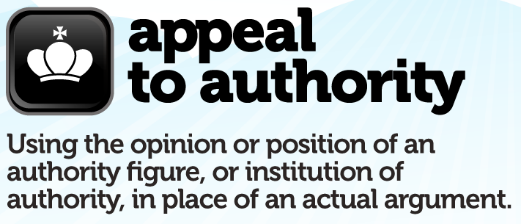 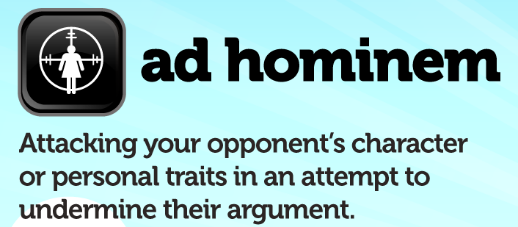 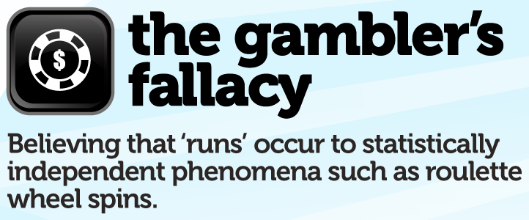 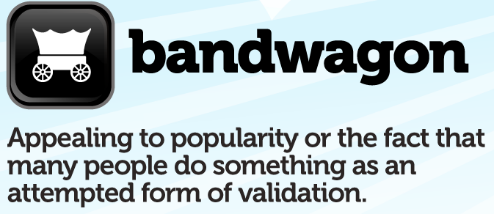 Introduction to Philosophy
Doing Philosophy: Fallacies
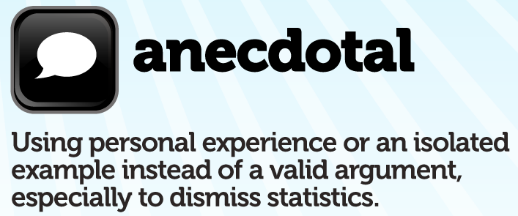 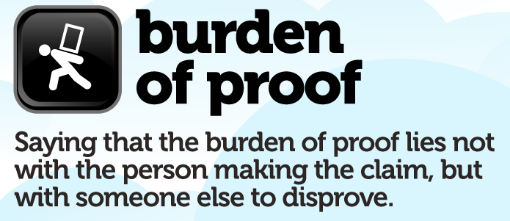 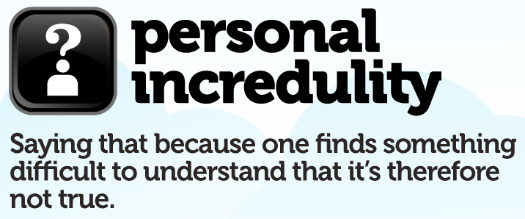 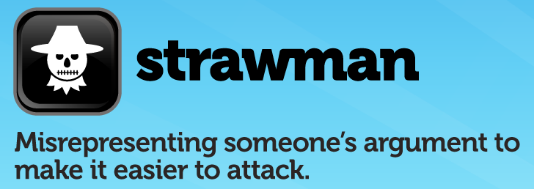 cognitive biases are:
tendencies to think in certain ways that can lead to systematic deviations from a standard of rationality
example of cognitive biases:
Anchoring
Survivorship bias
tendency to rely too heavily on the first piece of information offered (the "anchor") when making decisions
Concentrating on the people or things that "survived" some process and inadvertently overlooking those that didn't because of their lack of visibility.
Belief bias
Confirmation bias
The tendency to search for, interpret, focus on and remember information in a way that confirms one's preconceptions.
evaluation of the logical strength of an argument is biased by the believability of the conclusion
The three main types of arguments for the existence of God:

cosmological (“first cause”)
        an argument for the existence of God that claims that all things in nature depend on something else for their existence, and that the whole cosmos must therefore itself depend on a being that exists independently or necessarily.

teleological (”argument from design”)
        a teleological argument is an argument for the existence of God  based on perceived evidence of deliberate design in the natural or physical world.

ontological
       an ontological argument for the existence of God is an argument that claims that the existence of the idea of God shows that God exists.
Introduction to Philosophy
Descartes’ Second Meditation
Idealism
Many idealists believe that knowledge is primarily (at least in some areas) innate—for example, in the form of concepts not derived from experience.
Epistemology

is the theory of knowledge, especially with regard to its methods, validity, and scope. Epistemology is the investigation of what distinguishes justified belief from opinion.
Empiricism
In philosophy, empiricism is generally a theory of knowledge focusing on the role of experience, especially experience based on perceptual observations by the senses.
Rationalism
the doctrine that knowledge is acquired by reason without resort to experience
Constructivism
Constructivism is a view in philosophy according to which all knowledge is a compilation of human-made constructions, not the neutral discovery of an objective truth.
Introduction to Philosophy
Plato’s Republic
Socrates, Plato, and Aristotle were ancient Greek philosophers
Socrates was Plato’s teacher and Plato was Aristotle’s teacher
Socrates left no writing
Plato wrote dialogues in which Socrates discussed topics with other people.
Plato’s best-known dialogue is the Republic
Socratic Method:
Admit ignorance.
Never rely on tradition.
Continuously question.
Formulate your own opinions.
Test your opinions with others.
Introduction to Philosophy
Plato’s Republic
In the Republic, Plato imagines a utopia or perfect society.Plato considers the natures of existing regimes and then propose a series of different, hypothetical cities in comparison. This culminates in the discussion of a hypothetical ideal city-state ruled by a philosopher king.
Plato advances numerous arguments for his ideal state but one is important to bear in mind:	Plato thinks ruling is a specialised skill no less than, say, making shoes or 	building a ship.	Therefore, he thinks it no more sensible to have unskilled non-specialists 	ruling than making ships or shoes.
Two analogies in the Republic:

The Cave
Plato has Socrates describe a group of people who have lived chained to the wall of a cave all of their lives, facing a blank wall. The people watch shadows projected on the wall from objects passing in front of a fire behind them, and give names to these shadows. The shadows are the prisoners' reality. Socrates explains how the philosopher is like a prisoner who is freed from the cave and comes to understand that the shadows on the wall are not reality at all, for he can perceive the true form of reality rather than the manufactured reality that is the shadows seen by the prisoners. The inmates of this place do not even desire to leave their prison; for they know no better life.

The Divided Line
Socrates asks to envision an unequally bisected line and to imagine further bisecting each of the two segments. Socrates explains that the four resulting segments represent four separate 'affections' of the psyche. The lower two sections are said to represent the visible while the higher two are said to represent the intelligible. These affections are described in succession as corresponding to increasing levels of reality and truth from conjecture to belief to thought and finally to understanding.
Introduction to Philosophy
Hume’s Standard of Taste
David Hume
radical philosophical empiricism, skepticism, and naturalism
British empiricist (with John Locke, Francis Bacon, and Thomas Hobbes)
Hume held that knowledge must either be directly traceable to objects perceived in experience, or result from abstract reasoning about relations between ideas which are derived from experience
Hume argued that ethics are based on emotion or sentiment rather than abstract moral principle, famously proclaiming that "Reason is, and ought only to be the slave of the passions".
Introduction to Philosophy
Hume’s Standard of Taste
Of the Standard of Taste was an essay on aesthetics that addresses the apparent relativity of taste, a conclusion that follows from his own assumption that the "good" or "beauty" of a good work of art is identical with the positive human responses it generates.

Hume took as his premise that the great diversity and disagreement regarding matters of taste had two basic sources - sentiment, which was to some degree naturally varying, and critical facility, which could be cultivated. Each person is a combination of these two sources, and Hume endeavours to delineate the admirable qualities of a critic, that they might augment their natural sense of beauty into a reliable faculty of judgment.
Introduction to Philosophy
Hume’s Standard of Taste
Relativism is the idea that views are relative to differences in perception and consideration, and have no absolute truth.

Sentimentalism typically holds that distinctions between morality and immorality are discovered by emotional responses to experience. 

Naturalism in philosophy is the idea or belief that only natural (as opposed to supernatural or spiritual) laws and forces operate in the world.
Introduction to Philosophy
Locke Human Understanding
Book I

The main thesis is that there are "No Innate Principles", by this reasoning:
If we will attentively consider new born children, we shall have little reason to think that they bring many ideas into the world with them
and that "by degrees afterward, ideas come into their minds.“

Book I of the Essay is devoted to an attack on nativism or the doctrine of innate ideas. Locke allowed that some ideas are in the mind from an early age, but argued that such ideas are furnished by the senses starting in the womb: for instance, differences between colours or tastes. If we have a universal understanding of a concept like sweetness, it is not because this is an innate idea, but because we are all exposed to sweet tastes at an early age.

One of Locke's fundamental arguments against innate ideas is the very fact that there is no truth to which all people attest. He took the time to argue against a number of propositions that rationalists offer as universally accepted truth, for instance the principle of identity, pointing out that at the very least children and idiots are often unaware of these propositions.
Introduction to Philosophy
Immanuel Kant Critique of Pure Reason
In the Critique of Pure Reason, Kant attempted to explain the relationship between reason and human experience. Kant regarded himself as ending and showing the way beyond the impasse which modern philosophy had led to between rationalists and empiricists, and is widely held to have synthesized these two early modern traditions in his thought.

Kant argued that our experiences are structured by necessary features of our minds. In his view, the mind shapes and structures experience so that, on an abstract level, all human experience shares certain essential structural features. Among other things, Kant believed that the concepts of space and time are integral to all human experience, as are our concepts of cause and effect.
Introduction to Philosophy
Utilitarianism 1
Ethics or moral philosophy
is a branch of philosophy that investigates concepts of right and wrong conduct.
Meta-ethics 
studies the meaning of moral language and the metaphysics of moral facts.
Normative ethics examines standards for the rightness and wrongness of actions.
Descriptive ethics
is an empirical investigation of people’s moral beliefs.
Three ethical theories:
Consequentialism 
argues that the morality of an action is contingent on the action's outcome or result.
Deontology 
argues that decisions should be made considering the factors of one's duties and one's rights.
Virtue ethics
focuses on the inherent character of a person rather than on specific actions. Aristotle and St. Aquinas are proponents of virtue ethics.
Two versions of deontology
Natural rights theories, such that of John Locke or Robert Nozick, hold that human beings have absolute, natural rights.
Immanuel Kant's 
Categorical Imperative: Act only according to that maxim by which you can also will that it would become a universal law.
Consequentialism 
argues that the morality of an action is contingent on the action's outcome or result.
Utilitarianism
is one form of consequentialism.
Utilitarianism
holds that an action is right if it leads to the most happiness for the greatest number of people.
Some problems of utilitarianism
It ignores justice:
It doesn’t matter if each individual
gets what they “deserve”, as long as the most
happiness is generated.
Demandingness objection:
Everyone is required to do what they can to maximize utility, and also to do so
without any favouritism (the well-being of strangers counts just as much as that of
 friends, family or self). This is asking a lot, maybe too much.
Predicting consequences:
Some argue that it is impossible to do the calculation that utilitarianism
requires because consequences are inherently unknowable.